Как перестать выполняться
и начать жить?
Евгений Блинов для Pytup
Обо мне
Я - Евгений Блинов. Работаю в VK руководителем команды.
Обожаю Python и регулярно на нем пишу.
В свободное время поделываю опенсорс.
Контакты
Телега: @blinof
Гитхаб: github.com/pomponchik
Линкедин: linkedin.com/in/pomponchik
Личный сайт: pomponchik.org
Этот доклад - про то, как останавливать вычисления
Почему остановка вычислений - это проблема?
Проблема останова
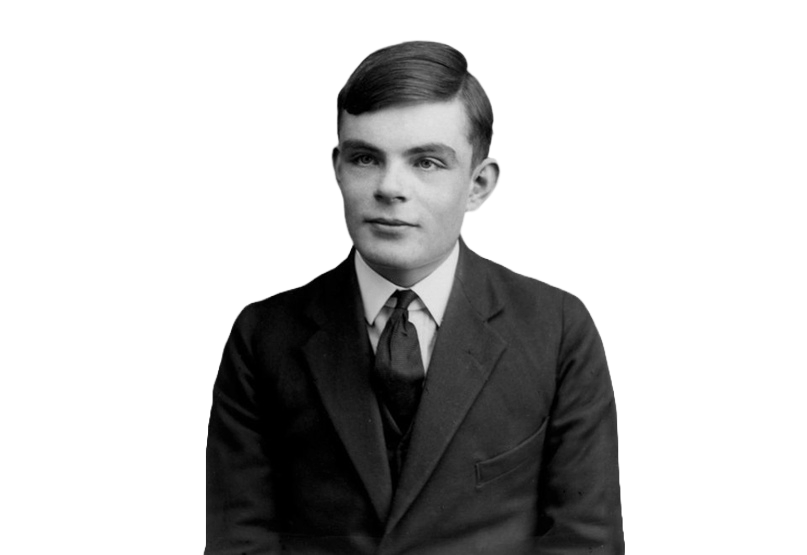 Нет общего способа проверить, что алгоритм вообще способен завершиться сам
Возможны решения для частных случаев
Некоторые частные решения легко интегрируются в статические анализаторы, линтеры, CI-пайплайны и компиляторы
Частный случай, с которым легко
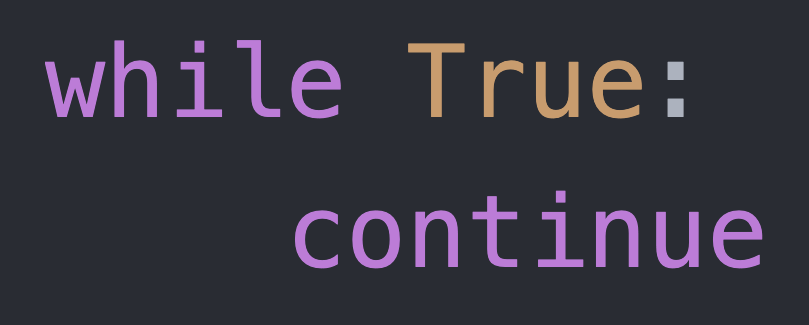 Однако!
Мейнстримные линтеры такое не ловят
Я попробовал:
ruff
flake8
pylint
bandit
mypy
perflint
Ничто из этого не триггернулось
На практике это значит:
Пишем максимум юнит-тестов и молимся
Подключаем все анализаторы, которые можем найти (и продолжаем молиться)
В чем проблема частных случаев?
Их бесконечно много
Наши компьютеры конечны
Теоретически может помочь…
Доказательство корректности программ
Некоторые алгоритмы поддаются формальной проверке и доказательству
Не все, очевидно
Это долго, дорого и требует редких квалифицированных специалистов
Два способа завершить работу извне
Принудительно прекратить выполнение
Подать сигнал, который программа считает (или не считает добровольно)
Гарантия остановки только одна:
🔌
Если нам нужна гарантия - подходит только принудительный вариант
Программа может зависнуть до того, как узнает о том, что нужно завершиться: нужен внешний контроллёр
Мы-то умные, но что, если у нас миллион программ в организации?
Проблема консистентности
Некоторые программы не могут быть завершены в произвольное время:
Не все операции с данными атомарны
Программа имеет внешние эффекты вроде отправки почты, вызова API или движений робота
Часто эти проблемы можно обойти, но это дорого и долго
Сложно (на масштабе - невозможно) гарантировать, что таких мест нет
Получается, что решение “стопать, когда захотим” - не универсально
Мы всегда балансируем между стульями
Итак, некоторые принудительные способы
Аппаратные методы
Сигналы ОС
task.cancel() в asyncio (такая себе принудительность, если честно)
Пройдемся по списку
Аппаратный метод - Watchdog timer
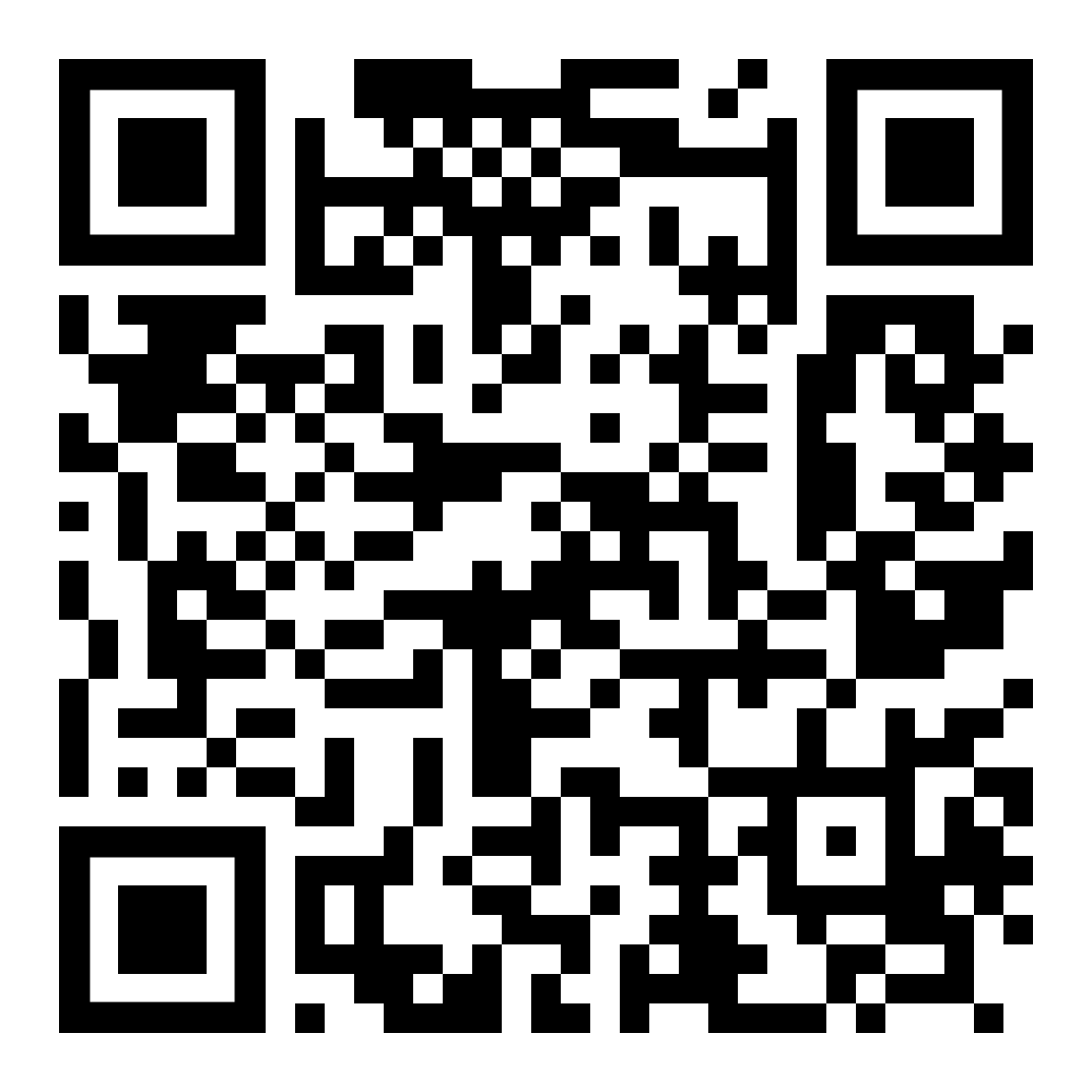 Нужно регулярно сбрасывать
Не сбросил - сделает что-то принудительно
Есть куча реализаций
Применяется в микроконтроллерах для критических систем, например космических зондов
https://en.wikipedia.org/wiki/Watchdog_timer
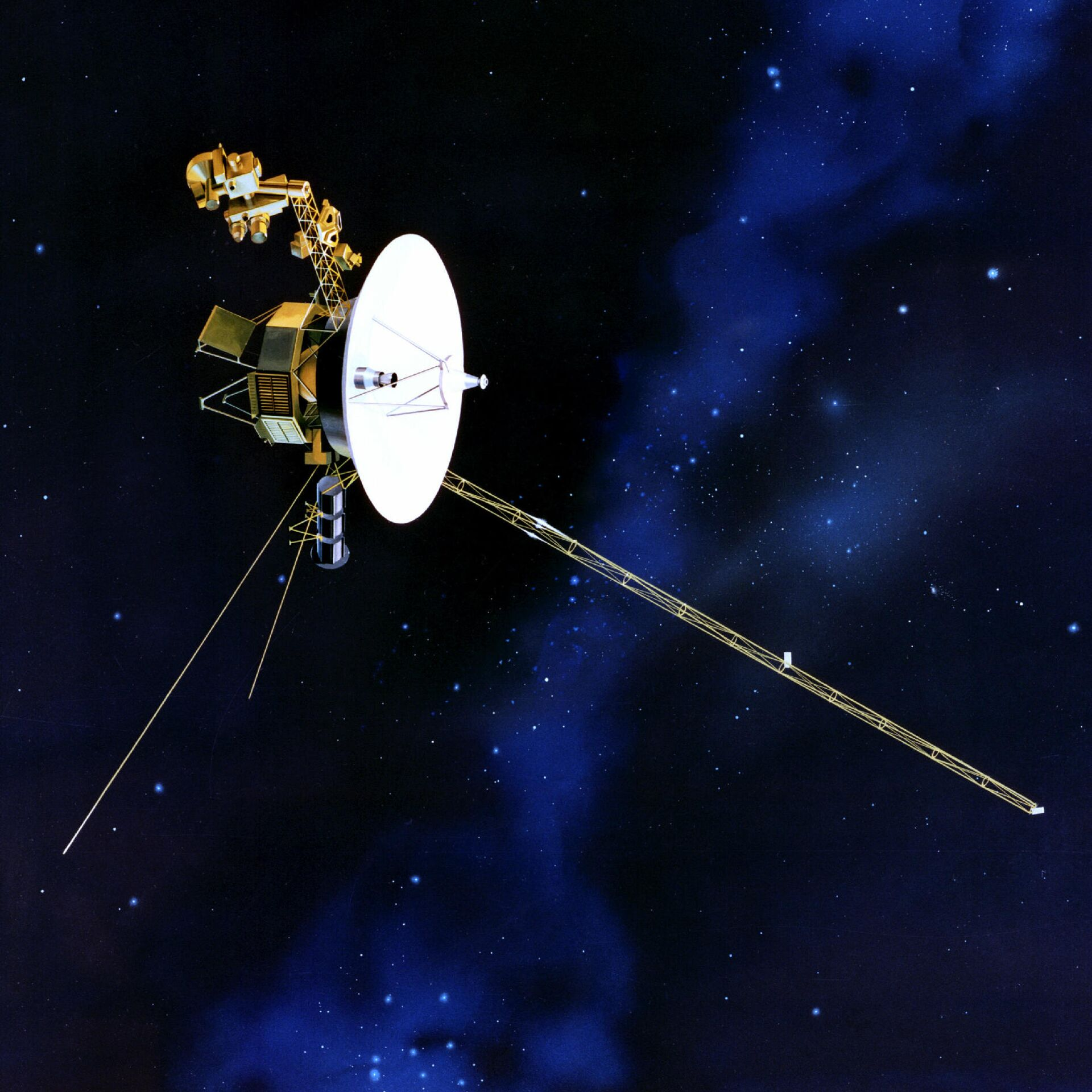 Это летает в космосе
На фото - Voyadger 1
Что делать, если там зависнет ПО?
Метод на уровне ОС - сигналы
Сигналы - универсальный механизм передачи информации между процессами
⚠️ Все сказанное относится только к POSIX-системам. Как оно в виндовсе - я не знаю.
Метод на уровне ОС - сигналы
Сигналы - универсальный механизм передачи информации между процессами
Всего их 28, но нас интересует в основном SIGKILL (немедленное завершение)
⚠️ Все сказанное относится только к POSIX-системам. Как оно в виндовсе - я не знаю.
Метод на уровне ОС - сигналы
Сигналы - универсальный механизм передачи информации между процессами
Всего их 28, но нас интересует в основном SIGKILL (немедленное завершение)
SIGKILL - не единственный сигнал для завершения, их там несколько
⚠️ Все сказанное относится только к POSIX-системам. Как оно в виндовсе - я не знаю.
Метод на уровне ОС - сигналы
Сигналы - универсальный механизм передачи информации между процессами
Всего их 28, но нас интересует в основном SIGKILL (немедленное завершение)
SIGKILL - не единственный сигнал для завершения, их там несколько
Сигналы используются:
⚠️ Все сказанное относится только к POSIX-системам. Как оно в виндовсе - я не знаю.
Метод на уровне ОС - сигналы
Сигналы - универсальный механизм передачи информации между процессами
Всего их 28, но нас интересует в основном SIGKILL (немедленное завершение)
SIGKILL - не единственный сигнал для завершения, их там несколько
Сигналы используются:
Когда вы жмете Ctrl+C (посылается SIGINT)
⚠️ Все сказанное относится только к POSIX-системам. Как оно в виндовсе - я не знаю.
Метод на уровне ОС - сигналы
Сигналы - универсальный механизм передачи информации между процессами
Всего их 28, но нас интересует в основном SIGKILL (немедленное завершение)
SIGKILL - не единственный сигнал для завершения, их там несколько
Сигналы используются:
Когда вы жмете Ctrl+C (посылается SIGINT)
Когда делаете .terminate() (SIGTERM - необязательное завершение) или .kill() (SIGKILL) в multiprocessing
⚠️ Все сказанное относится только к POSIX-системам. Как оно в виндовсе - я не знаю.
Метод на уровне ОС - сигналы
Сигналы - универсальный механизм передачи информации между процессами
Всего их 28, но нас интересует в основном SIGKILL (немедленное завершение)
SIGKILL - не единственный сигнал для завершения, их там несколько
Сигналы используются:
Когда вы жмете Ctrl+C (посылается SIGINT)
Когда делаете .terminate() (SIGTERM - необязательное завершение) или .kill() (SIGKILL) в multiprocessing
.terminate() (SIGTERM), .kill() (SIGKILL) и .send_signal (произвольный сигнал) в subprocess
⚠️ Все сказанное относится только к POSIX-системам. Как оно в виндовсе - я не знаю.
Метод на уровне ОС - сигналы
Сигналы - универсальный механизм передачи информации между процессами
Всего их 28, но нас интересует в основном SIGKILL (немедленное завершение)
SIGKILL - не единственный сигнал для завершения, их там несколько
Сигналы используются:
Когда вы жмете Ctrl+C (посылается SIGINT)
Когда делаете .terminate() (SIGTERM - необязательное завершение) или .kill() (SIGKILL) в multiprocessing
.terminate() (SIGTERM), .kill() (SIGKILL) и .send_signal (произвольный сигнал) в subprocess
“kill” в командной строке
⚠️ Все сказанное относится только к POSIX-системам. Как оно в виндовсе - я не знаю.
Метод на уровне ОС - сигналы
Сигналы - универсальный механизм передачи информации между процессами
Всего их 28, но нас интересует в основном SIGKILL (немедленное завершение)
SIGKILL - не единственный сигнал для завершения, их там несколько
Сигналы используются:
Когда вы жмете Ctrl+C (посылается SIGINT)
Когда делаете .terminate() (SIGTERM - необязательное завершение) или .kill() (SIGKILL) в multiprocessing
.terminate() (SIGTERM), .kill() (SIGKILL) и .send_signal (произвольный сигнал) в subprocess
“kill” в командной строке
“docker container stop” - сначала SIGTERM, после таймаута - SIGKIL
⚠️ Все сказанное относится только к POSIX-системам. Как оно в виндовсе - я не знаю.
С тредами беда
Сигналы - они для процессов
Тред вы так не убьете, с ним надо поделикатнее
Task.cancel() в asyncio
На самом деле ничего не гарантирует
Отмена происходит только при входе в await
А помягче?
“Добровольные” способы остановки
Свои велосипеды
Ивенты
Токены отмены
Велосипеды
Тысячи их:
Передаем сообщения через файлы
Кладем записки в очереди
“Вешаем” на фоне ватчдог-процессы или треды
Чекаем статус таски в БД
Сажаем стажера перед мониторингом
Ивенты
asyncio.Event, threading.Event, multiprocessing.Event
Содержат внутри себя флаг
Флаг можно использовать для завершения, а можно для чего угодно другого
Это база!
Про токены отмены будет подробнее
Что такое токены отмены?
Токен отмены - это паттерн
Он распространен в других языках, но не в питоне
Токен отмены - это паттерн
Он распространен в других языках, но не в питоне
Это форма DI (Dependency Injection)
Токен отмены - это паттерн
Он распространен в других языках, но не в питоне
Это форма DI (Dependency Injection)
В коде всегда должен быть объект, ответственный за завершение операции
Токен отмены - это паттерн
Он распространен в других языках, но не в питоне
Это форма DI (Dependency Injection)
В коде всегда должен быть объект, ответственный за завершение операции
Это мягкая и “добровольная” форма прерывания операции
Токен отмены - это паттерн
Он распространен в других языках, но не в питоне
Это форма DI (Dependency Injection)
В коде всегда должен быть объект, ответственный за завершение операции
Это мягкая и “добровольная” форма прерывания операции
Токены можно объединять и вкладывать друг в друга
Токен отмены - это паттерн
Он распространен в других языках, но не в питоне
Это форма DI (Dependency Injection)
В коде всегда должен быть объект, ответственный за завершение операции
Это мягкая и “добровольная” форма прерывания операции
Токены можно объединять и вкладывать друг в друга
Токены проходят по стеку вызовов, все сильнее ужесточая изначальные ограничения
Токен отмены - это объект
У него всегда можно спросить, отменена ли операция
Токен отмены - это объект
У него всегда можно спросить, отменена ли операция
По умолчанию токен не отменен, если отменить - станет отменен
Токен отмены - это объект
У него всегда можно спросить, отменена ли операция
По умолчанию токен не отменен, если отменить - станет отменен
Может оказаться отмененным по разным причинам, но работаем мы с ним одинаково
Зачем это нужно?
Код становится:
Меньше
Проще изменяемым
Более тестируемым
Код будет?
Простейший пример:
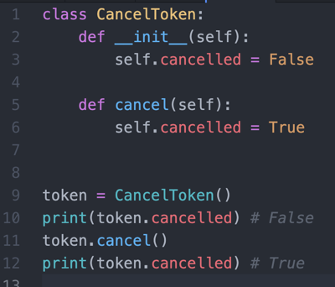 Готовые реализации:
cancel-token (pypi.org/project/cancel-token/)
asyncio-cancel-token (asyncio-cancel-token.readthedocs.io/en/latest/cancel_token.html)
cantok (github.com/pomponchik/cantok)
cancel-token
Очень простая библиотека
Только один вид токена. 
Нет токенов, отменяемых по таймауту или условию
Токены нельзя складывать или вкладывать
В целом не хватает синтаксического сахара
asyncio-cancel-token
Более сложная библиотека
Подходит только для async-кода.
Нет автоотмены токенов по произвольным условиям
Опять не хватило синтаксического сахара
cantok
Дальше мы будем обсуждать cantok
Доступны разные типы токенов
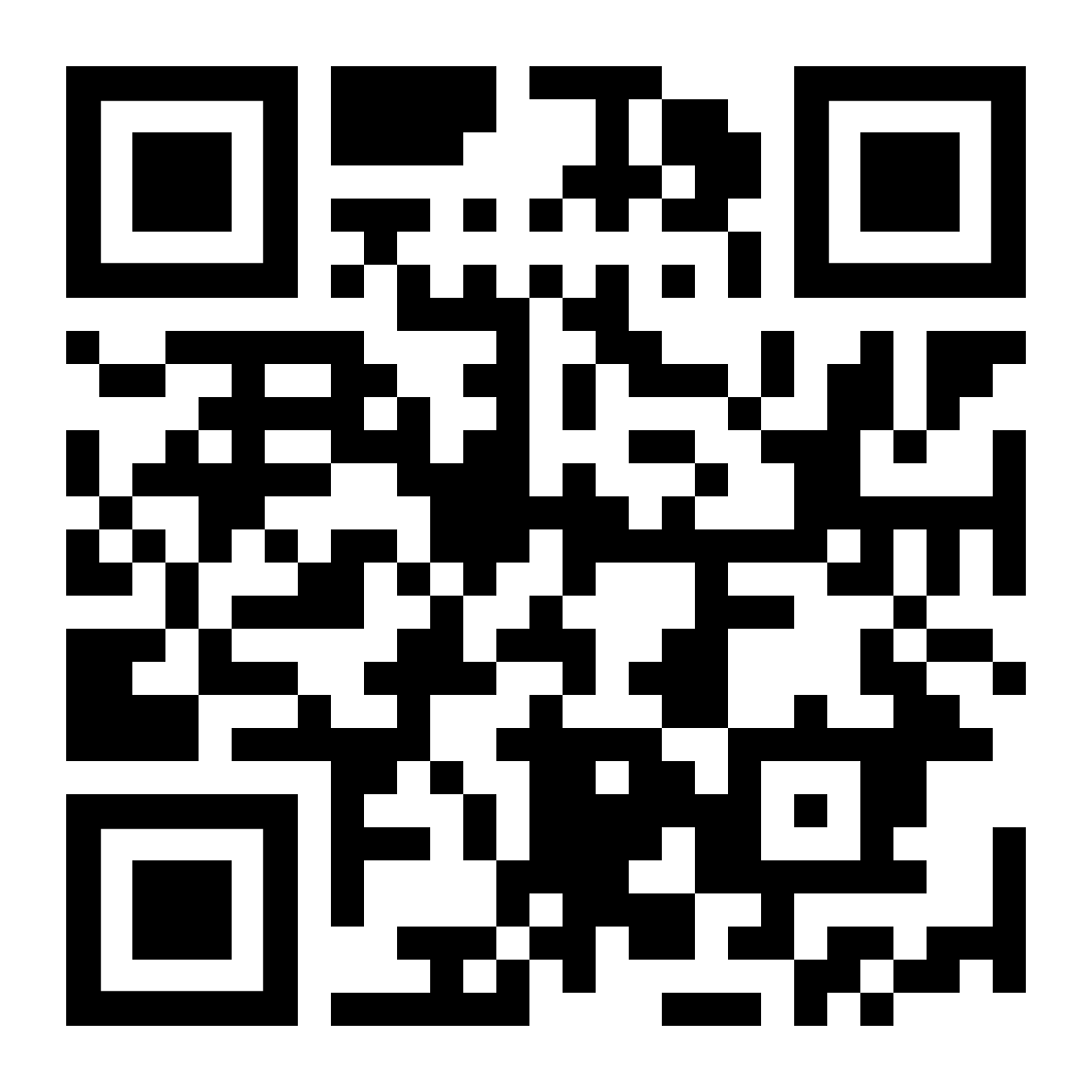 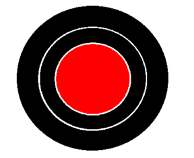 Дальше мы будем обсуждать cantok
Доступны разные типы токенов:
Обычный
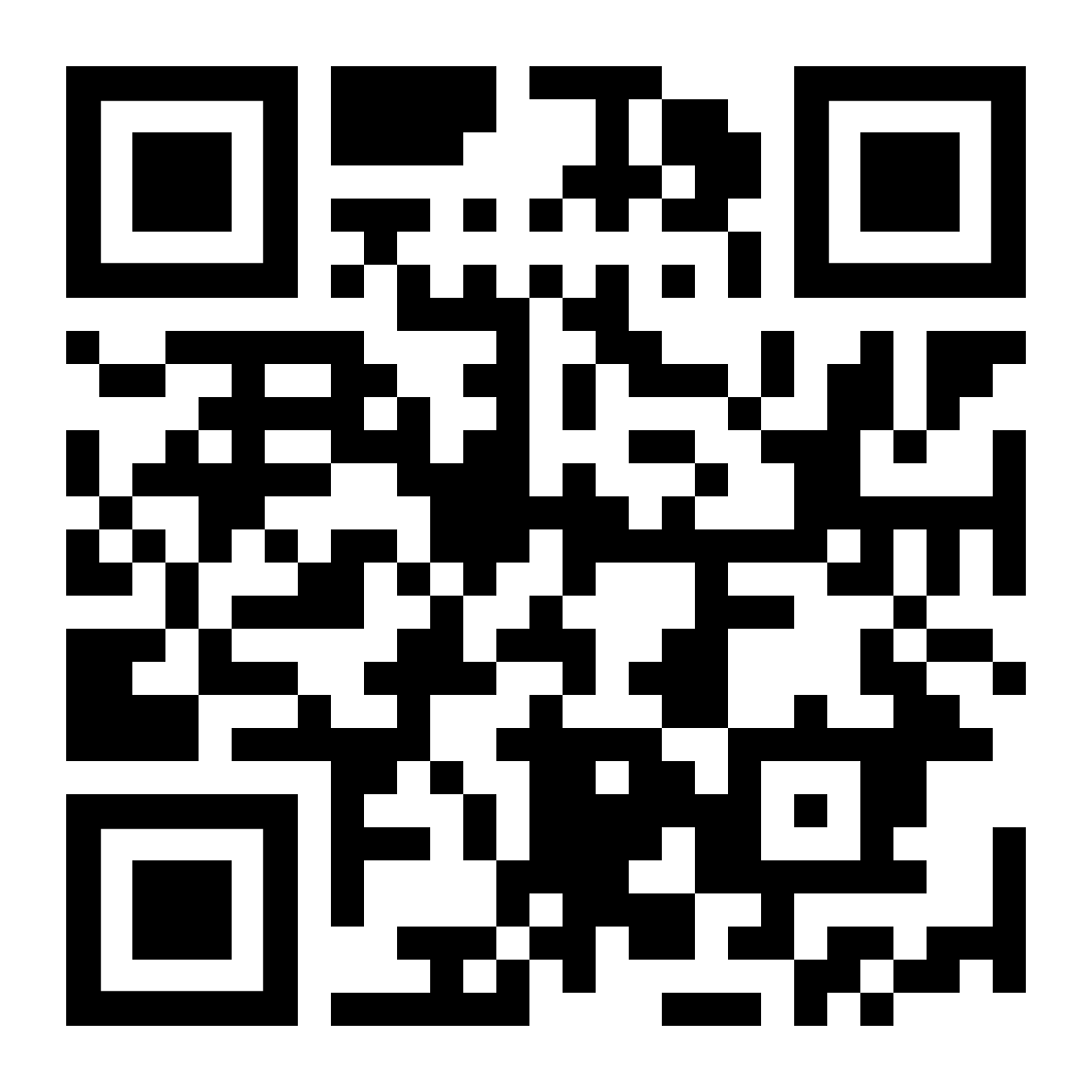 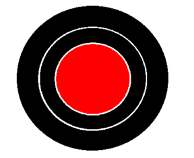 Дальше мы будем обсуждать cantok
Доступны разные типы токенов:
Обычный
Отменяемый по таймауту
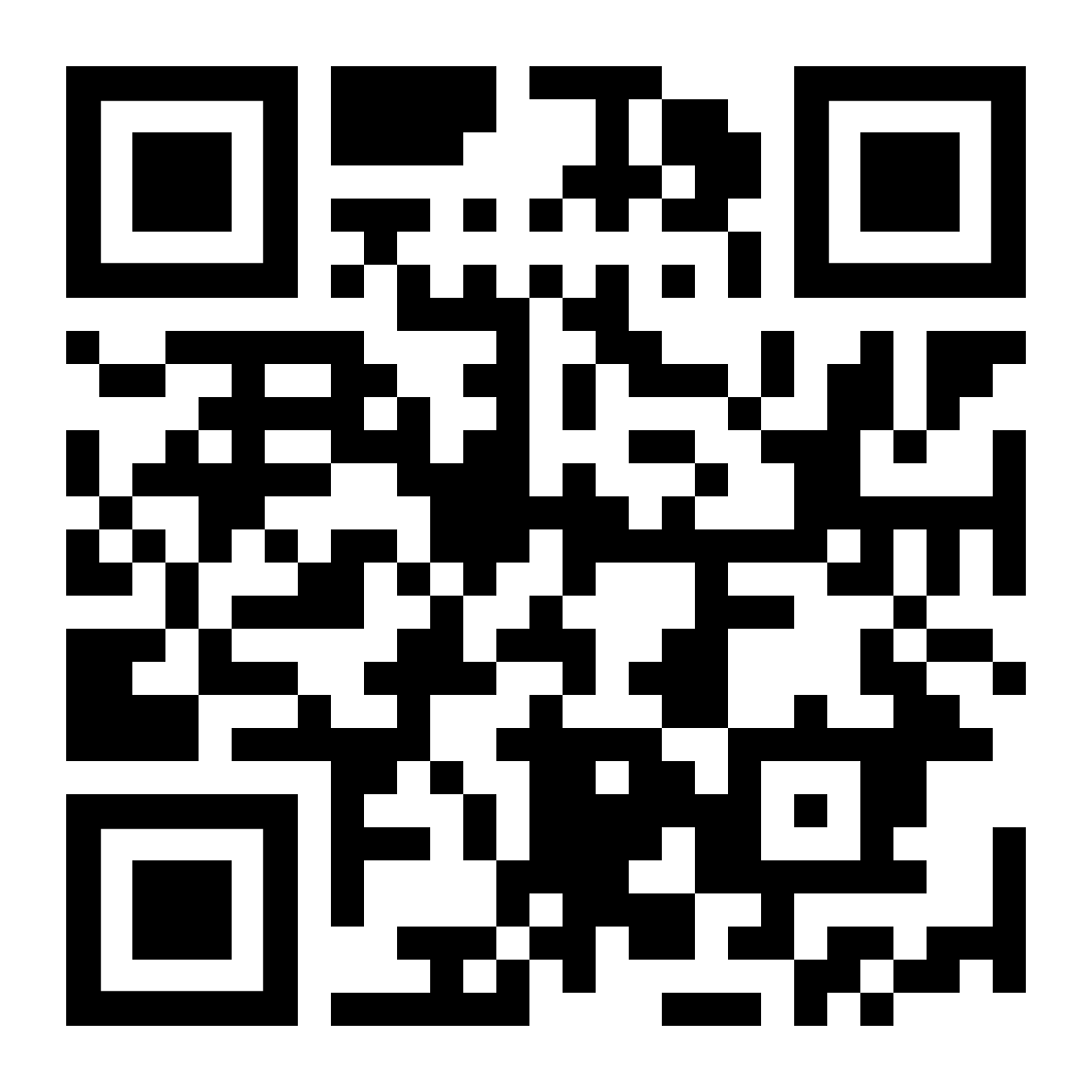 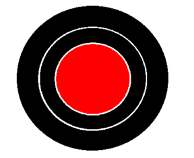 Дальше мы будем обсуждать cantok
Доступны разные типы токенов:
Обычный
Отменяемый по таймауту
Отменяемый по произвольному условию
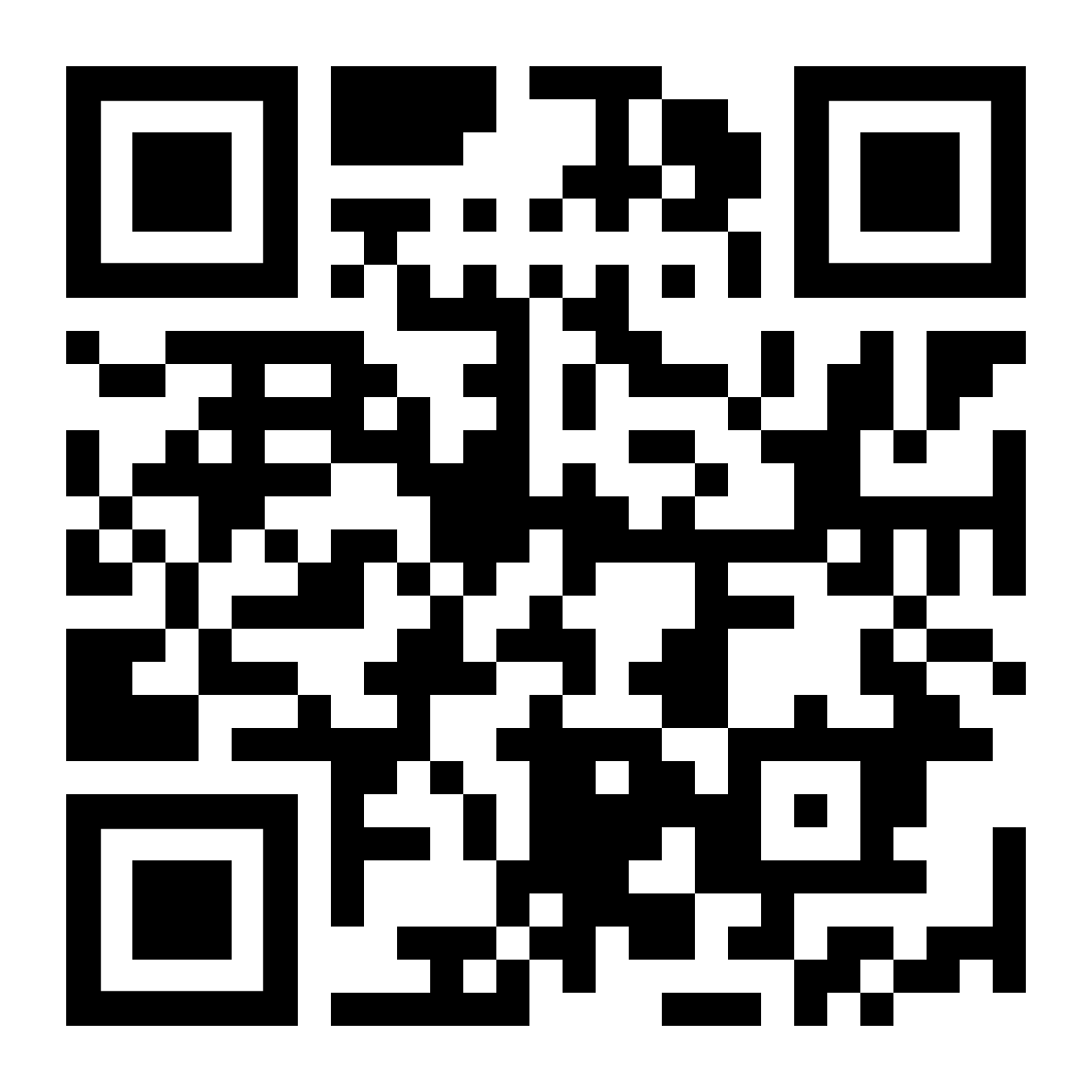 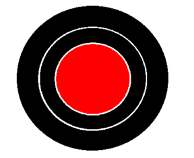 Дальше мы будем обсуждать cantok
Доступны разные типы токенов
Подходит для обычного, асинхронного, многопоточного кода
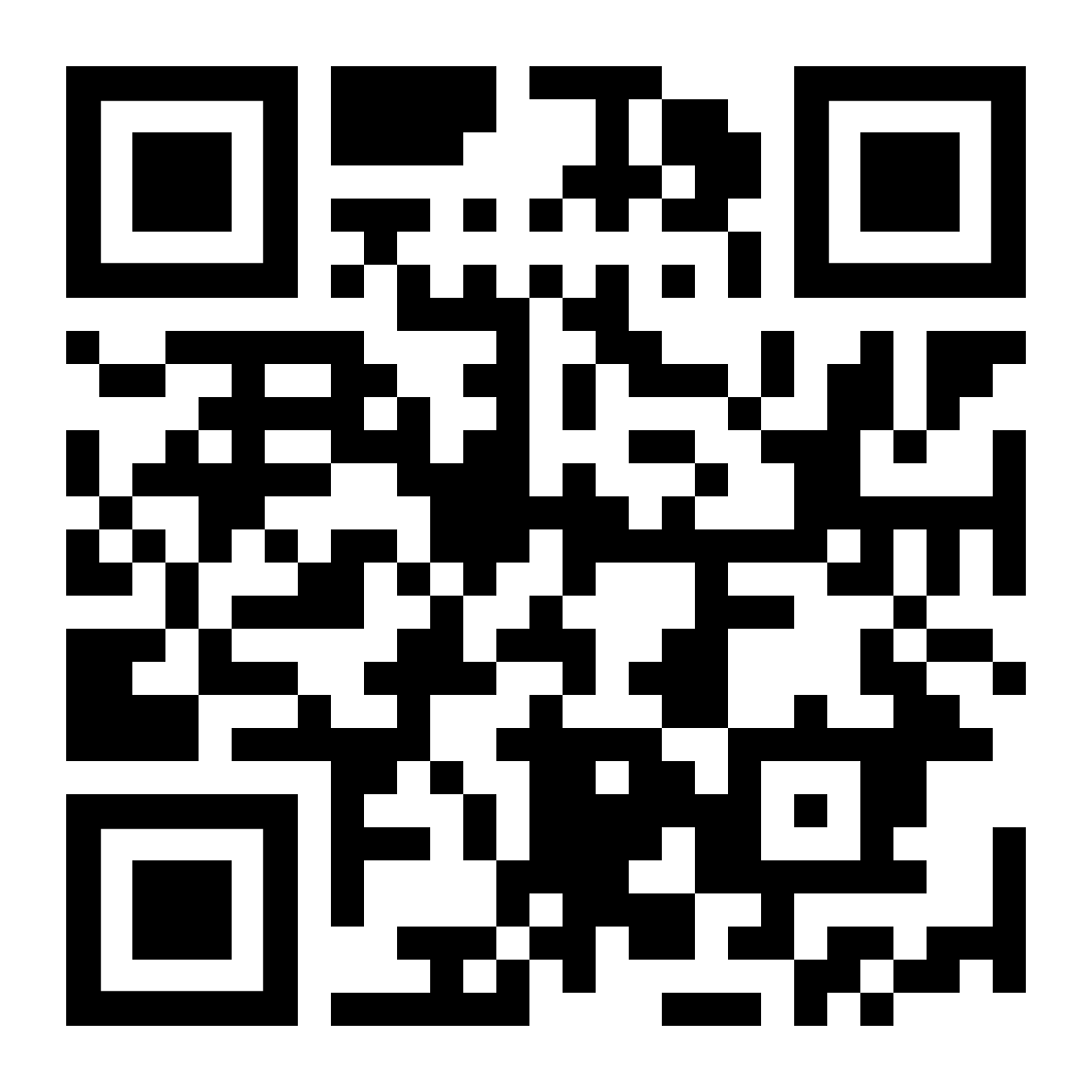 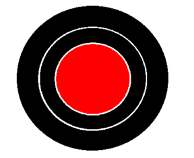 Дальше мы будем обсуждать cantok
Доступны разные типы токенов
Подходит для обычного, асинхронного, многопоточного кода
Куча синтаксического сахара
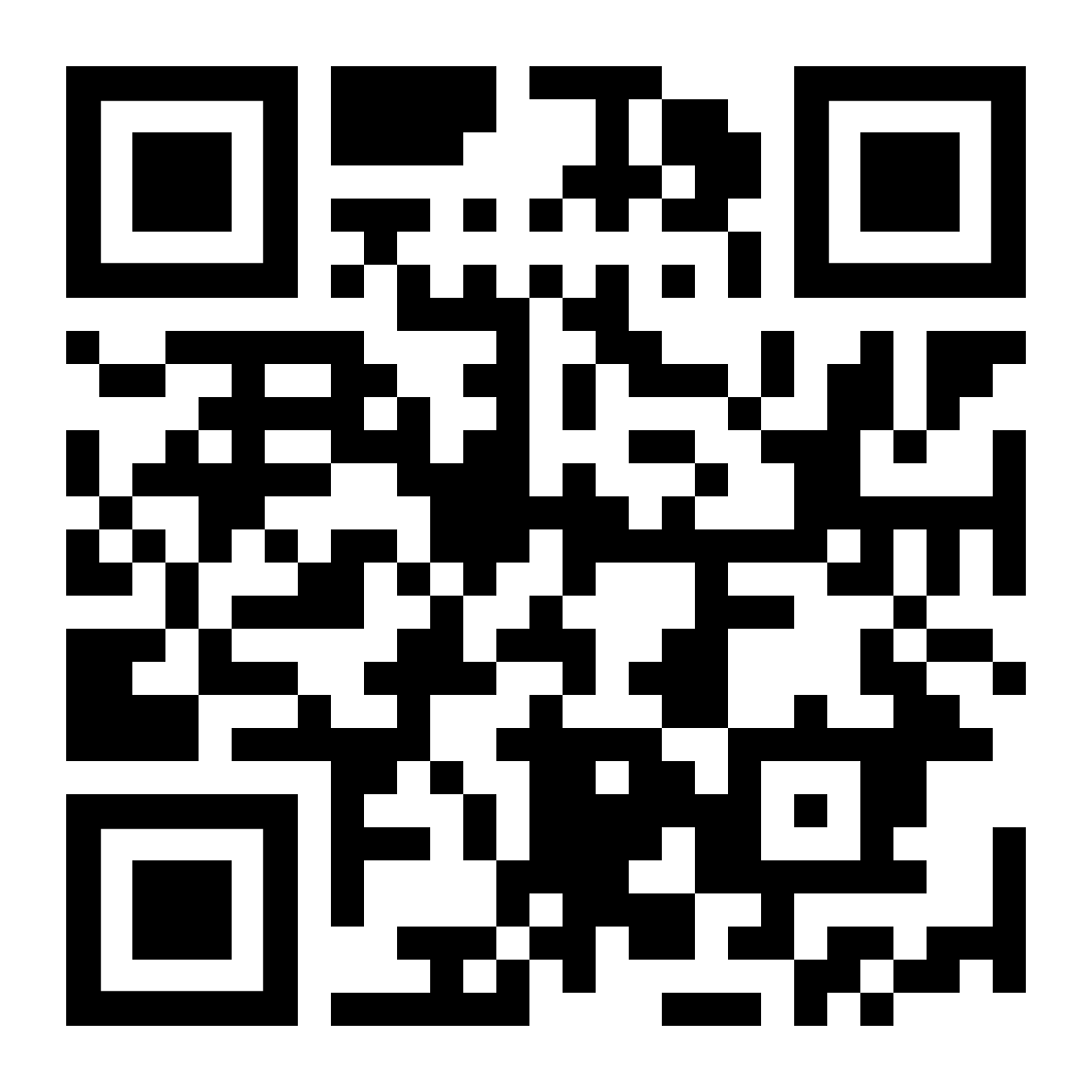 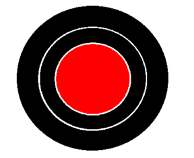 Все классы токенов из cantok:
Потокобезопасны
Все классы токенов из cantok:
Потокобезопасны
Наследники AbstractToken с единым интерфейсом
Все классы токенов из cantok:
Потокобезопасны
Наследники AbstractToken с единым интерфейсом
Могут сообщать текущий статус и быть отмененными
Все классы токенов из cantok:
Потокобезопасны
Наследники AbstractToken с единым интерфейсом
Могут сообщать текущий статус и быть отмененными
Не могут быть восстановлены, если уже отменялись
Все классы токенов из cantok:
Потокобезопасны
Наследники AbstractToken с единым интерфейсом
Могут сообщать текущий статус и быть отмененными
Не могут быть восстановлены, если уже отменялись
Имеют собственные исключения
Все классы токенов из cantok:
Потокобезопасны
Наследники AbstractToken с единым интерфейсом
Могут сообщать текущий статус и быть отмененными
Не могут быть восстановлены, если уже отменялись
Имеют собственные исключения
Умеют приводиться к bool: удобно для циклов while и условий
SimpleToken
Простейший вид токена
Отменить можно только “вручную”
Можно использовать в качестве заглушек в аргументах функций
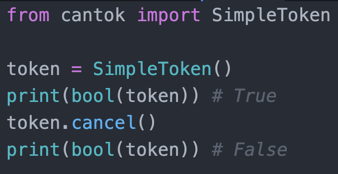 TimeoutToken
Отменяется сам по истечении заданного (в секундах) времени
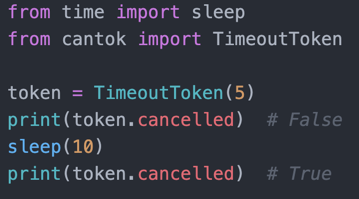 ConditionToken
Умеет сам отклоняться по произвольному условию
Условие - это просто Callable
Условие отвечает на вопрос: “отменен ли токен” (True/False)
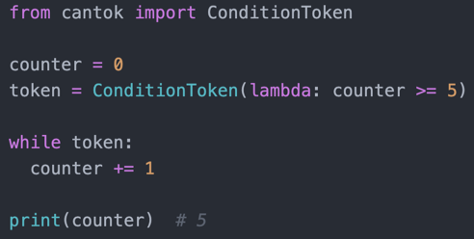 Токен - это дерево
Токены можно вкладывать друг в друга при создании
Кроме как при создании вкладывать нельзя, иначе риск дедлока
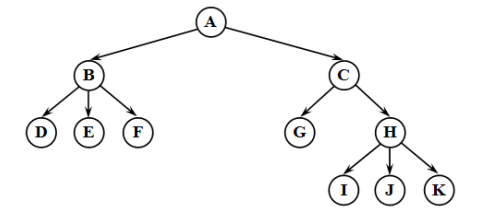 Вкладываем токены
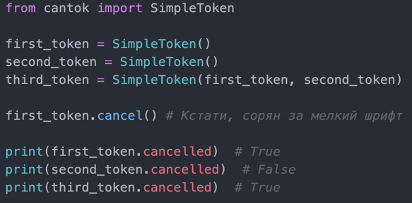 Суммируем токены
Просто складывайте их как числа
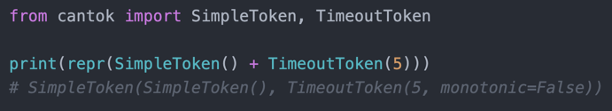 Суммируем токены
Просто складывайте их как числа
Сумма двух токенов - новый SimpleToken
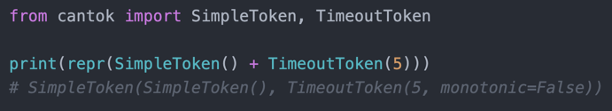 Суммируем токены
Просто складывайте их как числа
Сумма двух токенов - новый SimpleToken
Удобно использовать для пробрасывания по стеку вызовов
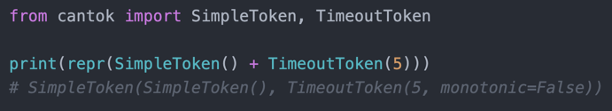 Узнать статус токена - DFS
Токен узнает свой статус, а потом вложенных в него токенов
По сути происходит обход дерева в глубину
Приводим к bool
Удобная фича для циклов и условий
Отменный токен приводится как False, неотмененный - True
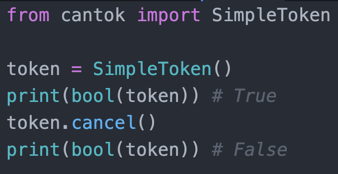 Ожидание отмены
Юзкейс: прокидываем токен воркеру и ждем, когда тот отменит токен
Ожидание отмены
Юзкейс: прокидываем токен воркеру и ждем, когда тот отменит токен
Реализация из 3045 года: асинк и синк теперь одно целое
Ожидание отмены
Юзкейс: прокидываем токен воркеру и ждем, когда тот отменит токен
Реализация из 3045 года: асинк и синк теперь одно целое
Легко ошибиться и забыть написать await в асинхронном коде - думаю решить написанием плагина для линтера (возможность законтрибьютить!)
Асинхронное ожидание отмены
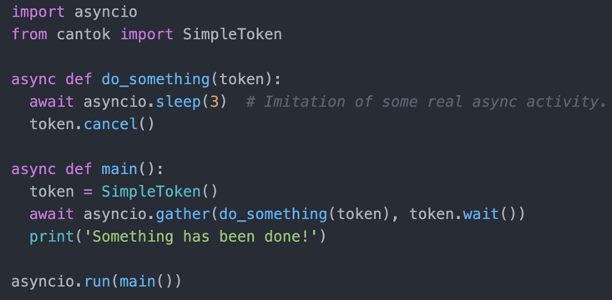 Синхронное ожидание отмены
Просто используем метод wait() как функцию
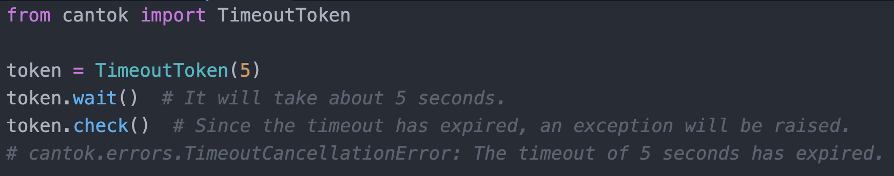 Исключения
У каждого типа токенов свой тип исключений
Исключения
У каждого типа токенов свой тип исключений
Чтобы поднять исключение - используем метод check()
Исключения
У каждого типа токенов свой тип исключений
Чтобы поднять исключение - используем метод check()
Если токен отменен “вручную” - поднимется CancellationError
Исключения
У каждого типа токенов свой тип исключений
Чтобы поднять исключение - используем метод check()
Если токен отменен “вручную” - поднимется CancellationError
Иначе - специфическое исключение, отнаследованное от CancellationError
Исключения
У каждого типа токенов свой тип исключений
Чтобы поднять исключение - используем метод check()
Если токен отменен “вручную” - поднимется CancellationError
Иначе - специфическое исключение, отнаследованное от CancellationError
В сообщении всегда подробная и точная причина отмены
Исключения
У каждого типа токенов свой тип исключений
Чтобы поднять исключение - используем метод check()
Если токен отменен “вручную” - поднимется CancellationError
Иначе - специфическое исключение, отнаследованное от CancellationError
В сообщении всегда подробная и точная причина отмены
Каждое исключение всегда содержит атрибут token, содержащий конкретный токен, который был отменен
Все!
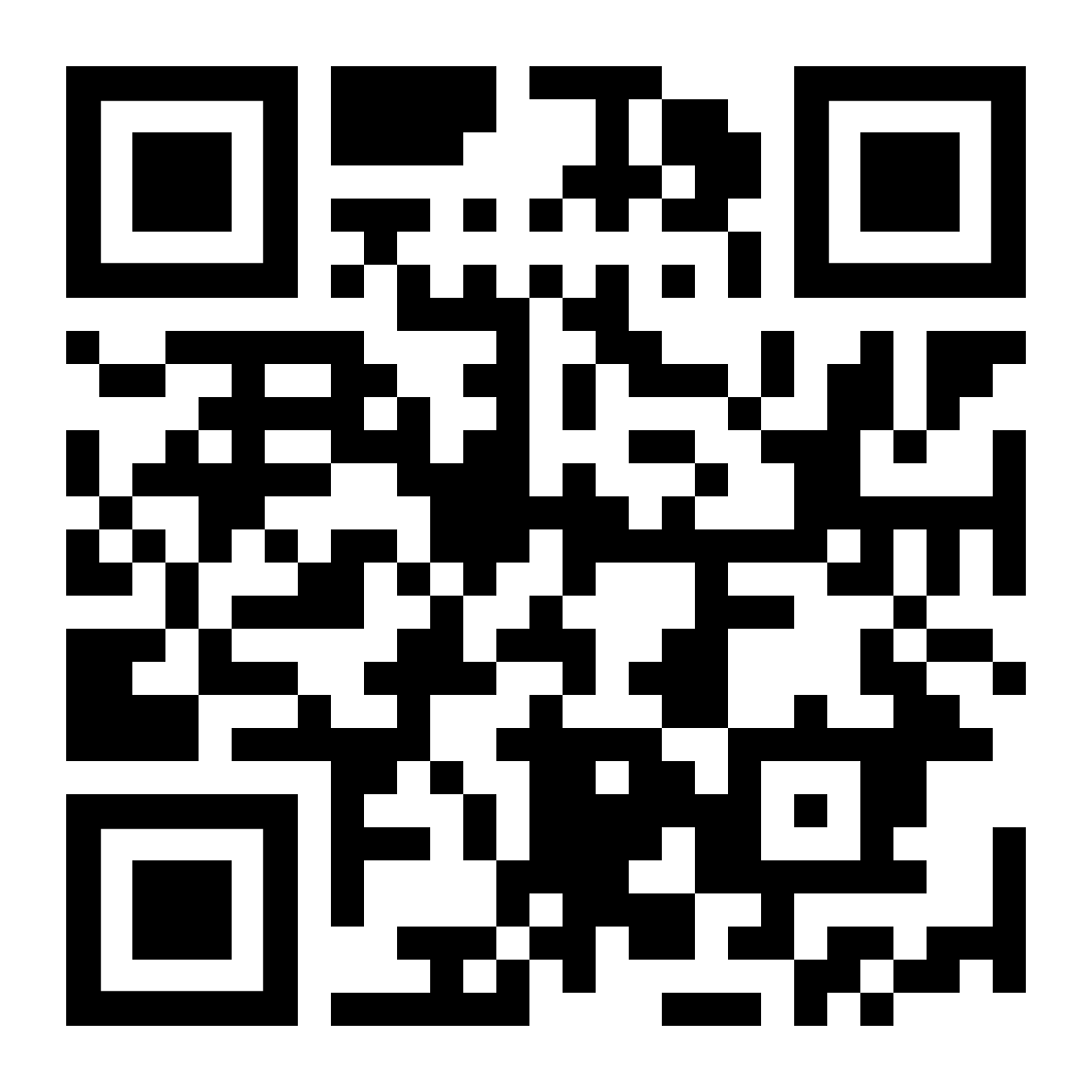 Токены - это модно
Cantok: github.com/pomponchik/cantok

Предлагайте баги
Жалуйтесь на фичи
Пишите Issue, если затащили в свою опенсорсную либу - добавлю в список совместимых
 ⭐!
За красивую тему для презентации отдельная благодарность компании Evrone